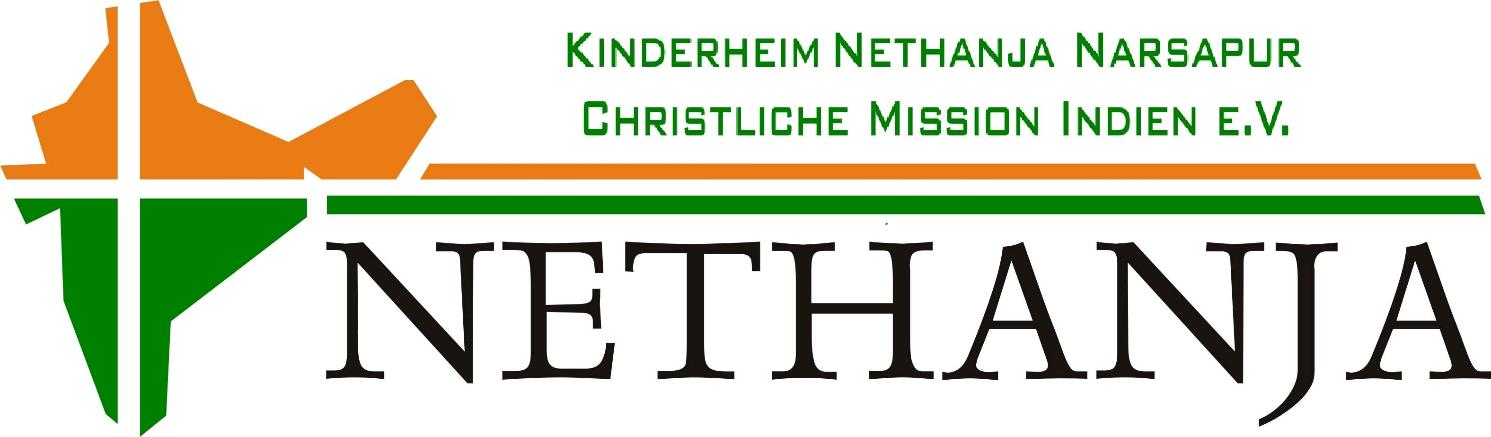 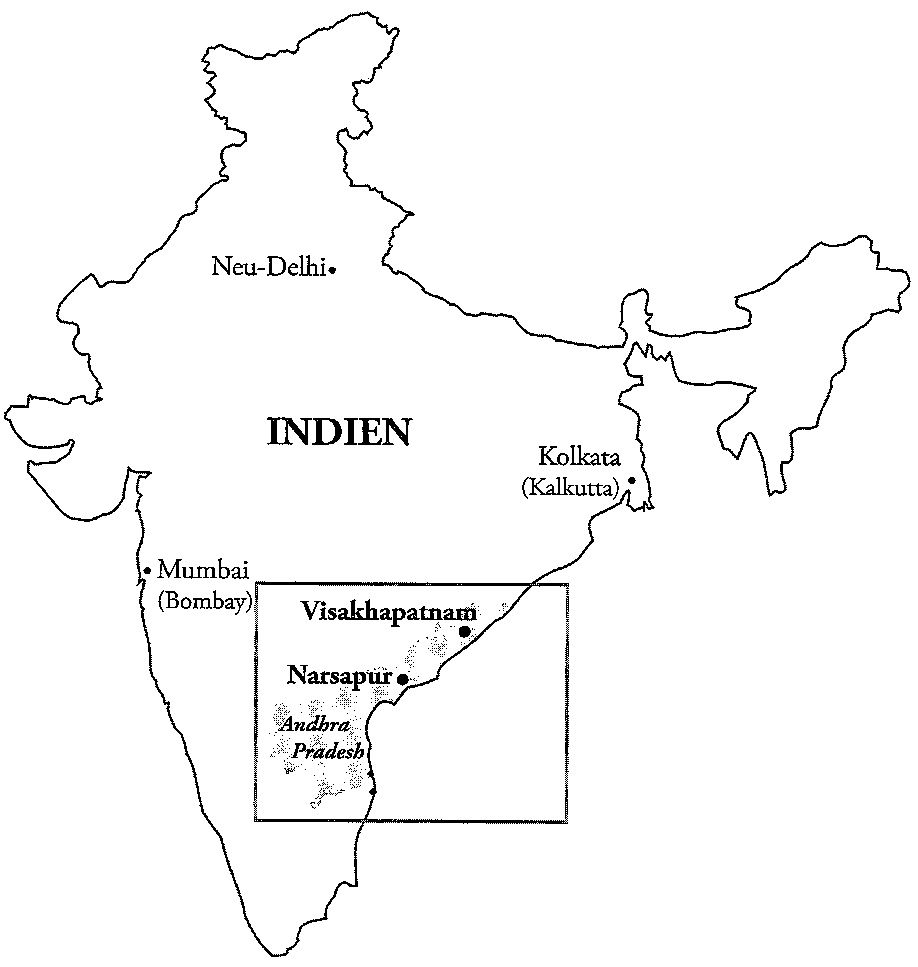 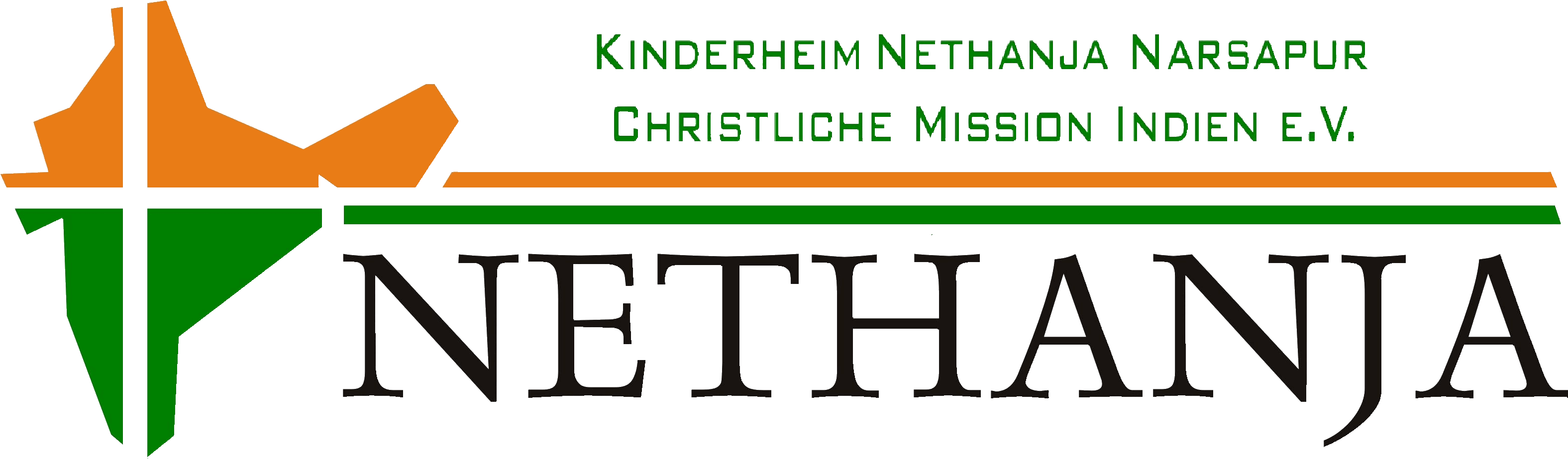 Wir arbeiten in vier Regionen des indischen Bundestaates Andhra Pradesh und angrenzenden Gebieten mit vier Partner-organisationen.Diese sind untereinander wiederum zur „Nethanja-Kirche“ zusammen-geschlossen.
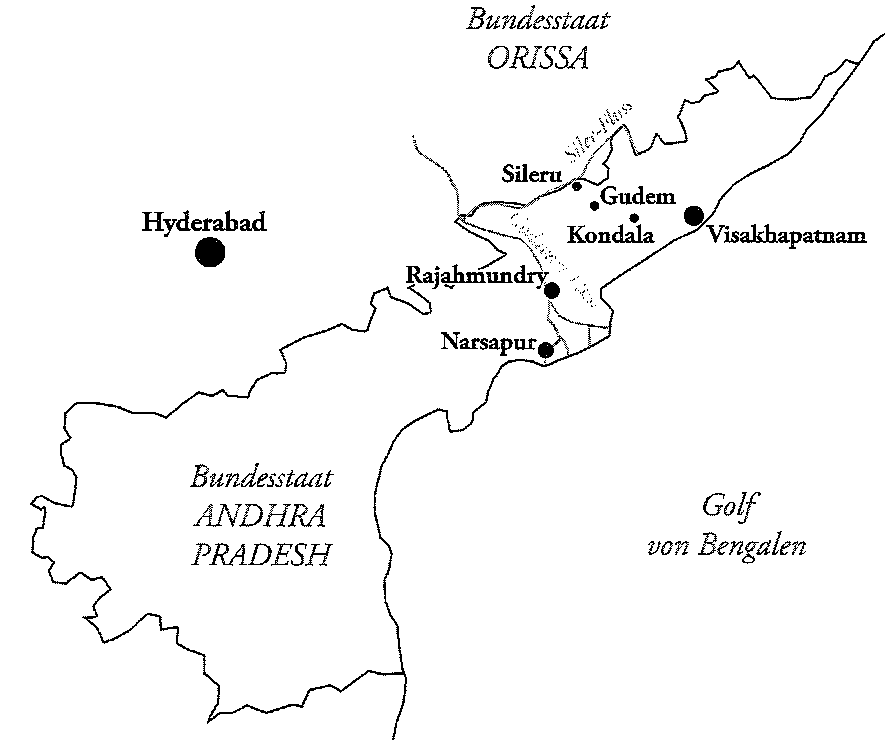 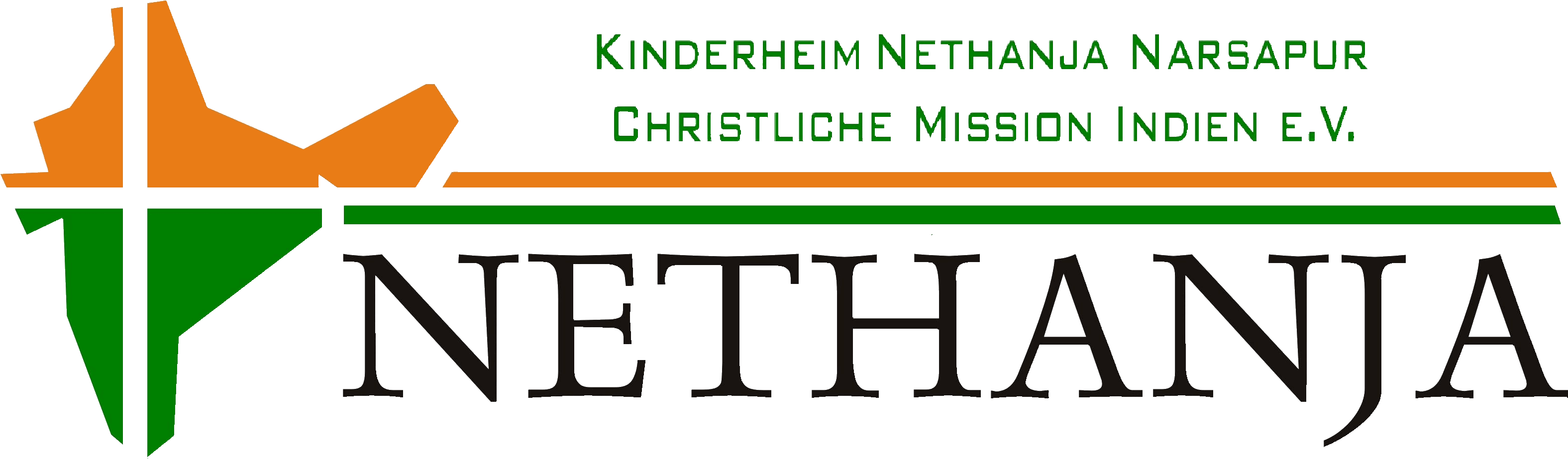 Unsere Schwerpunkte: 
Hilfe für die Ärmsten der Armen
Verkündigung des Evangeliums in Indien
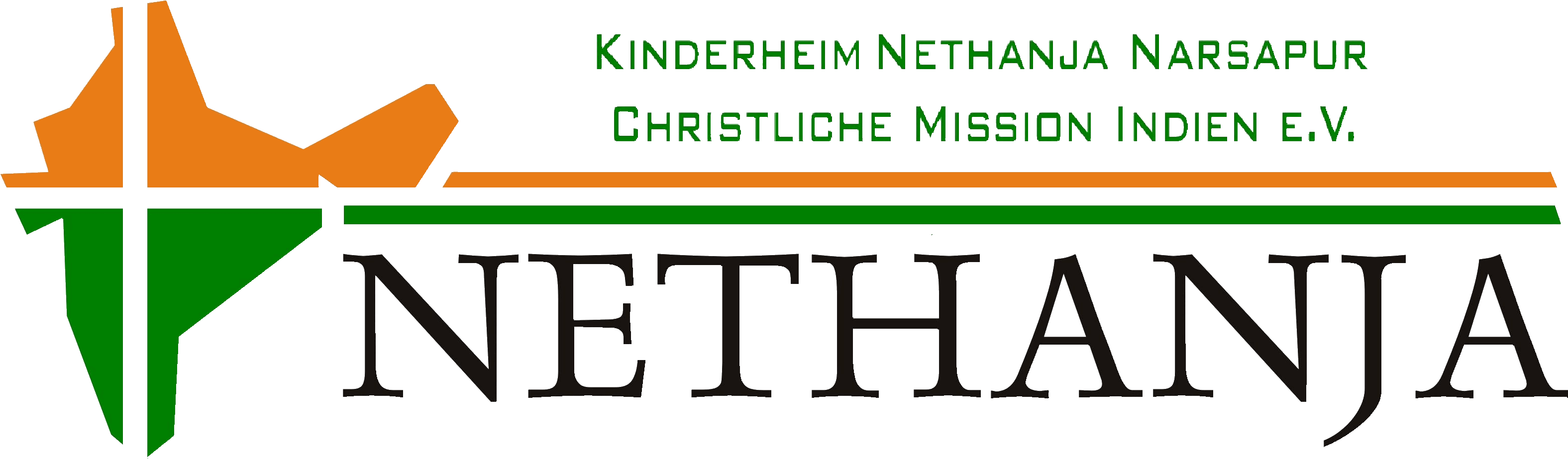 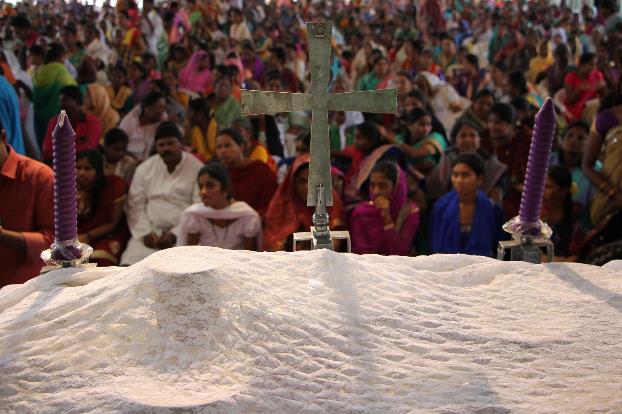 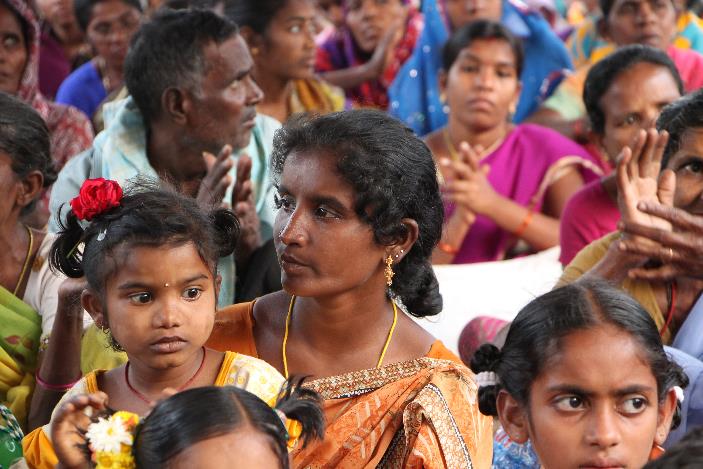 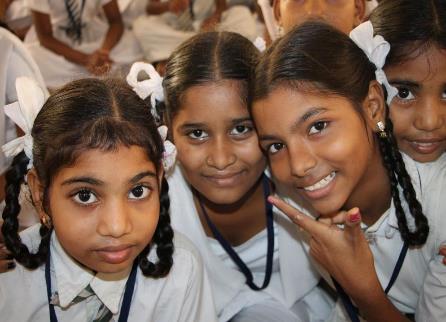 Kinder und Ausbildung
Medizinische und soziale Arbeit
Gemeindeaufbau
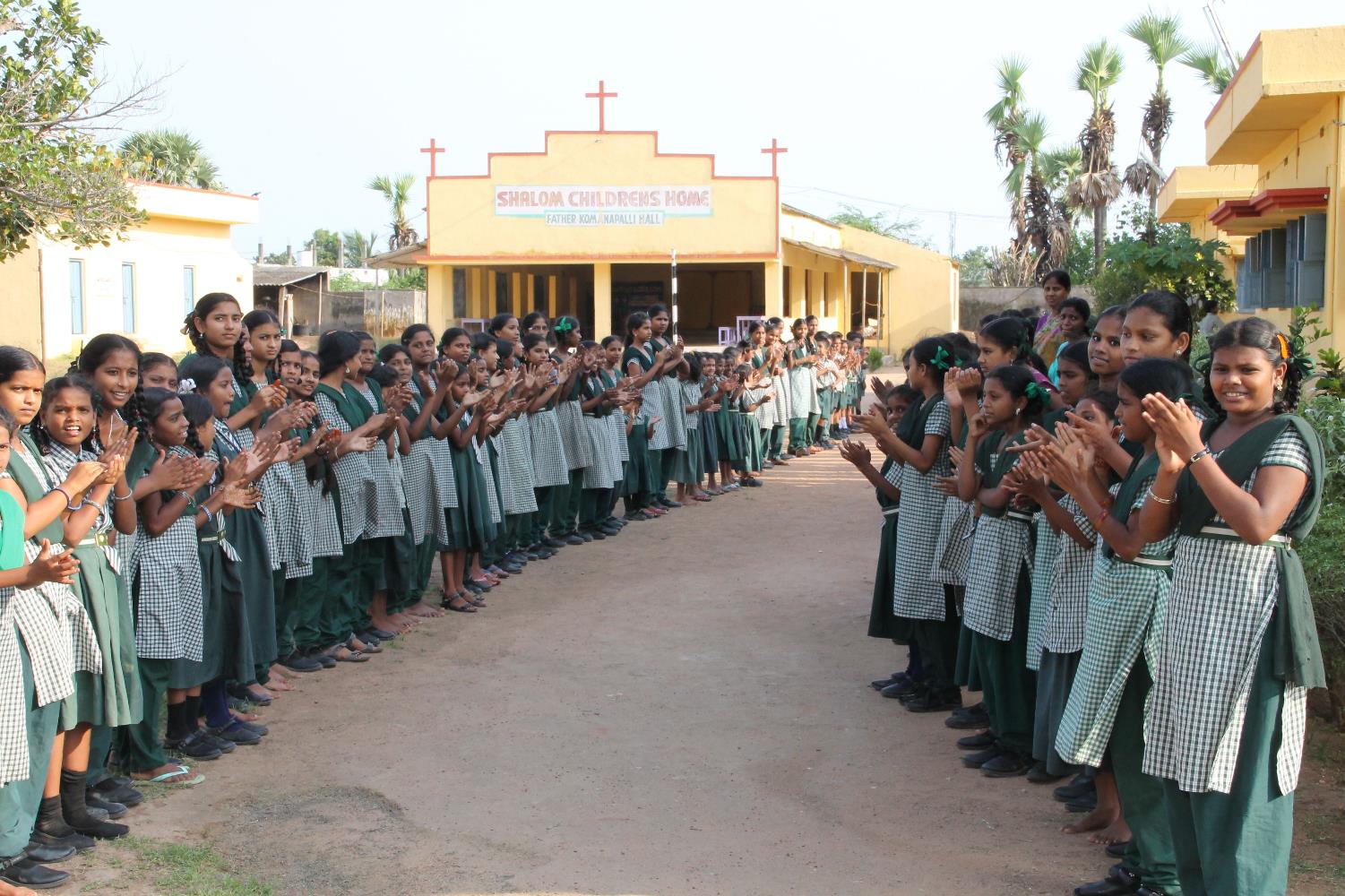 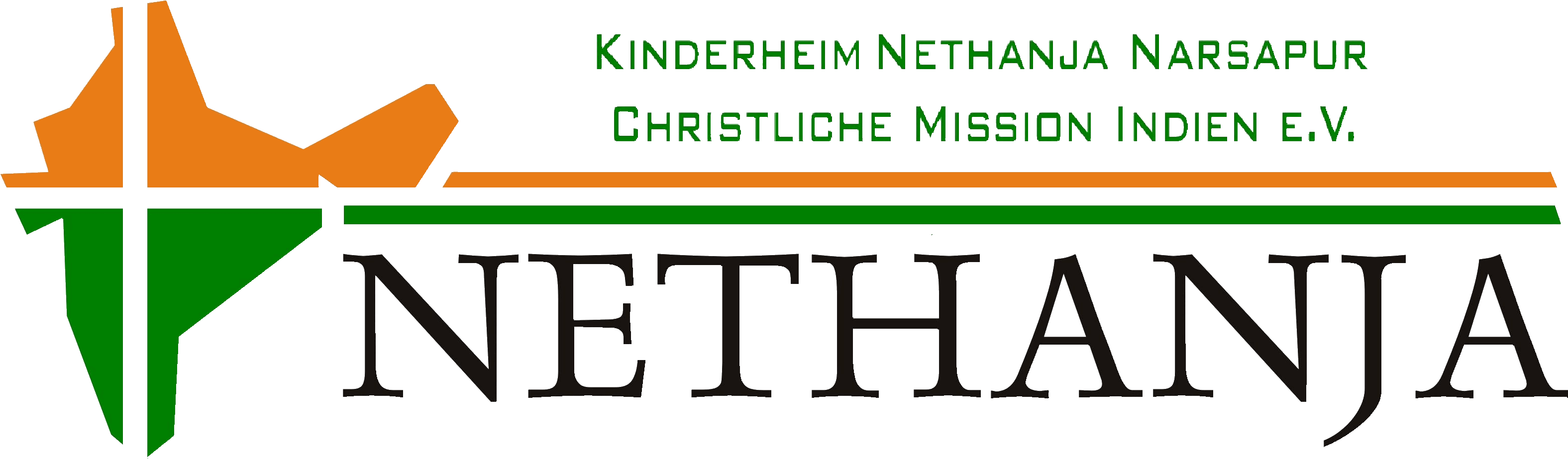 Mädchendörfer für 200 Mädchen
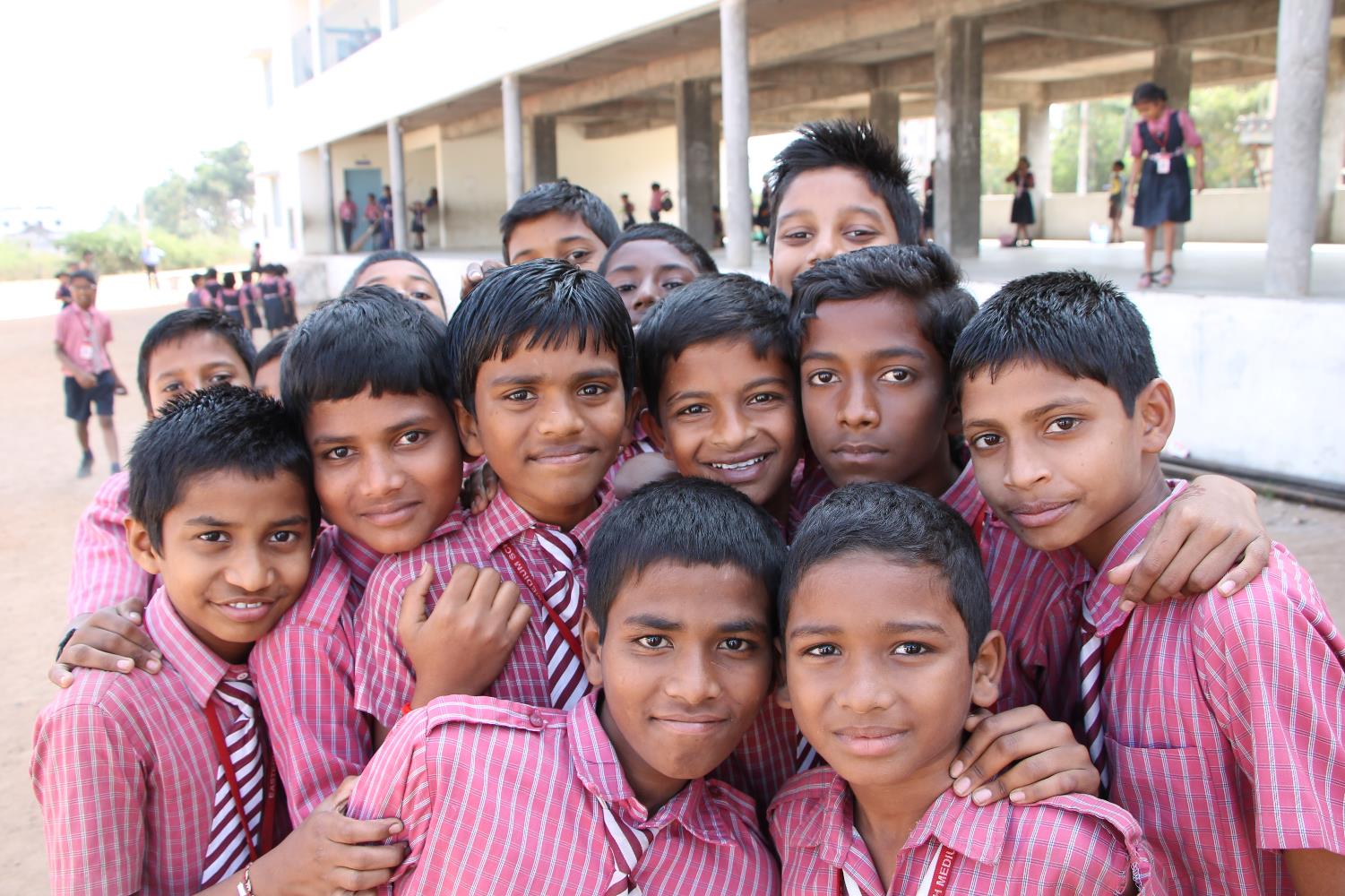 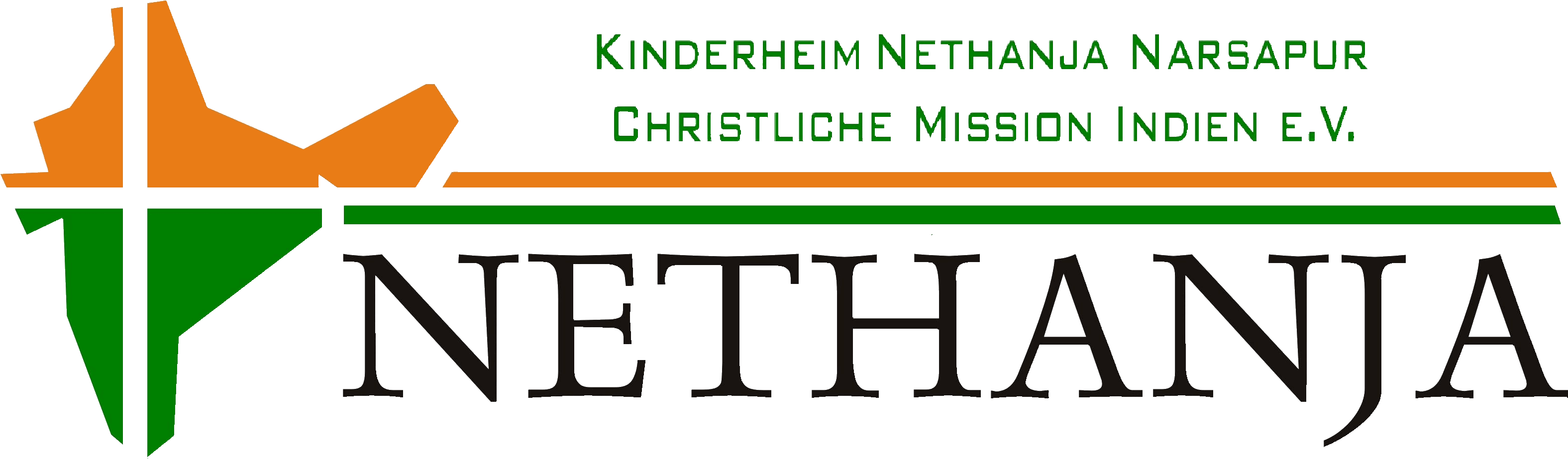 Insgesamt 800 Kinderheimplätze
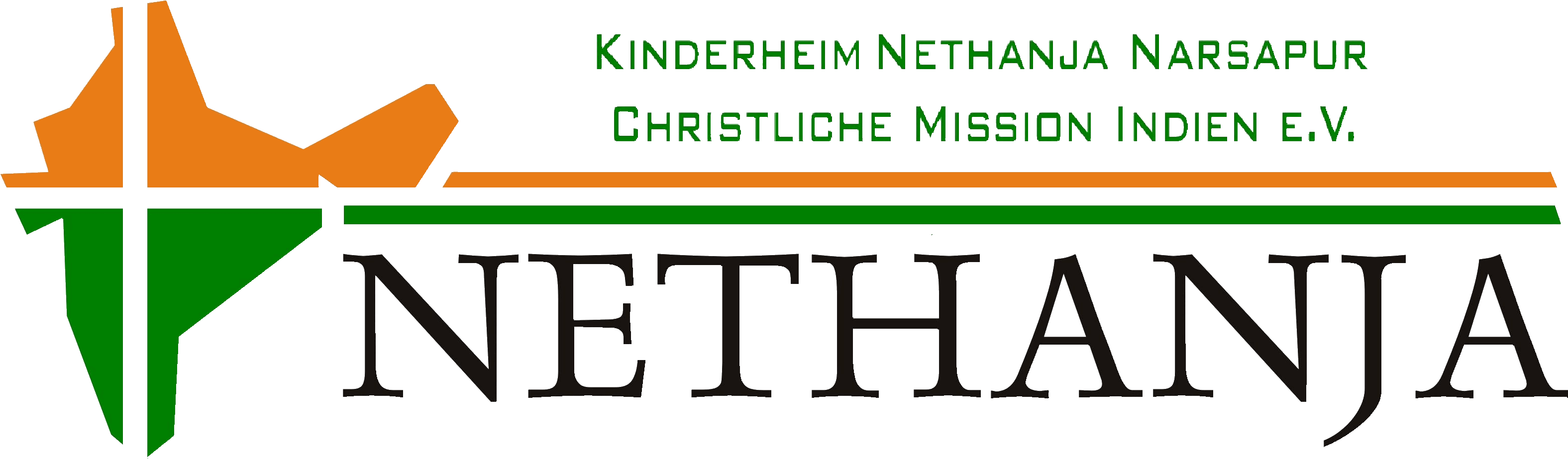 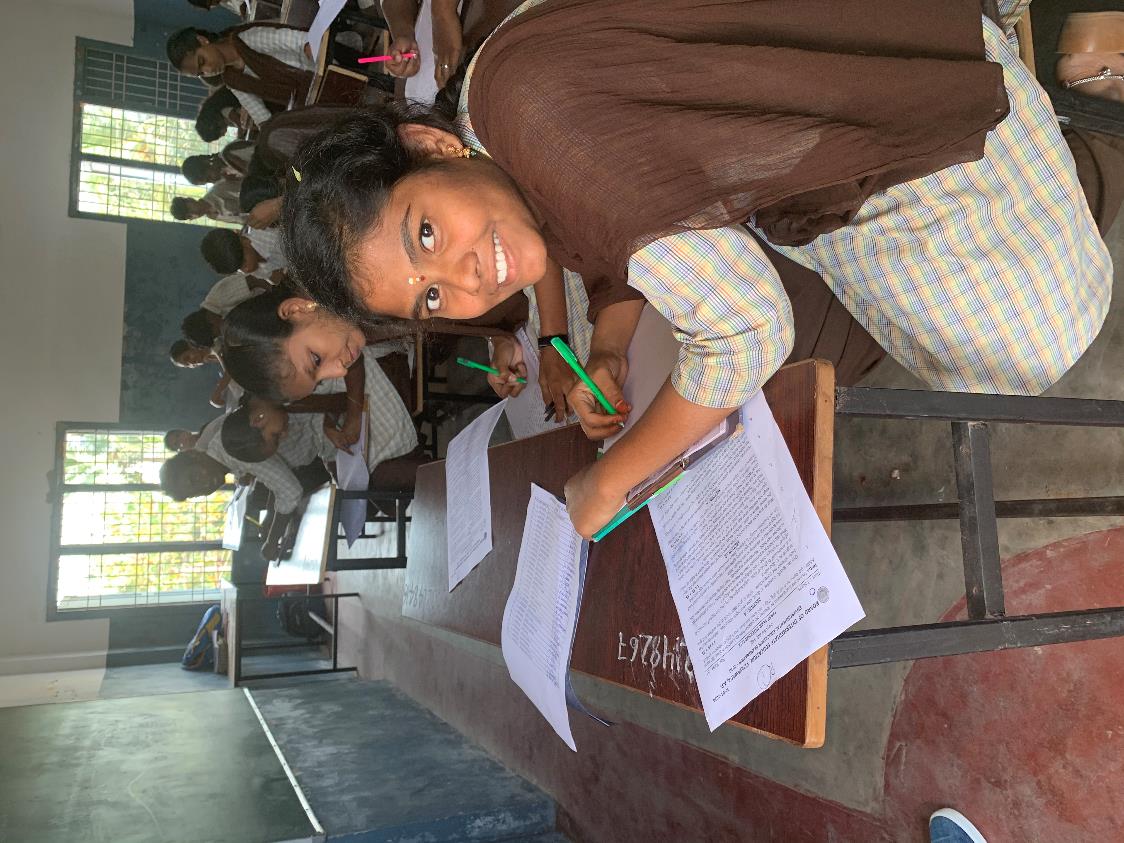 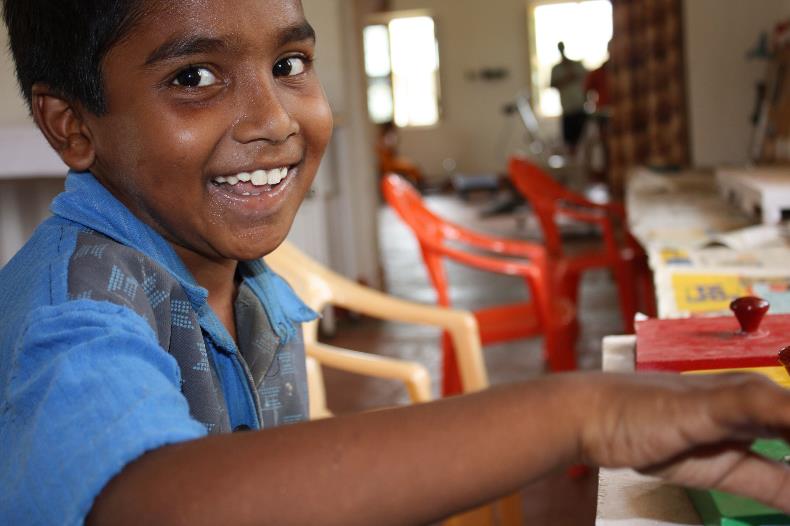 Drei Highschools und zwei Junior Colleges mit 
Insgesamt 1.400 Schülerinnen und Schülern
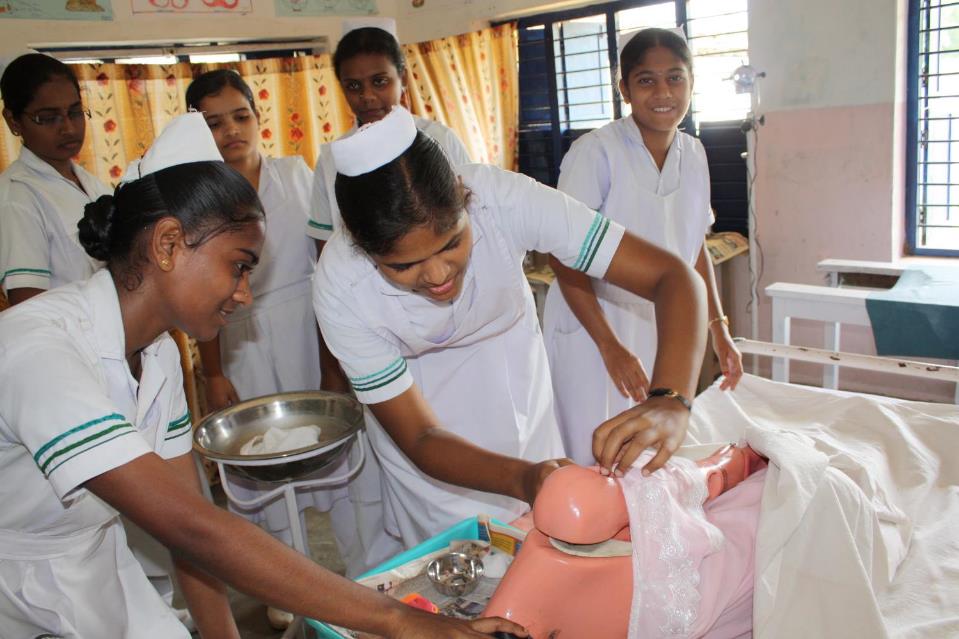 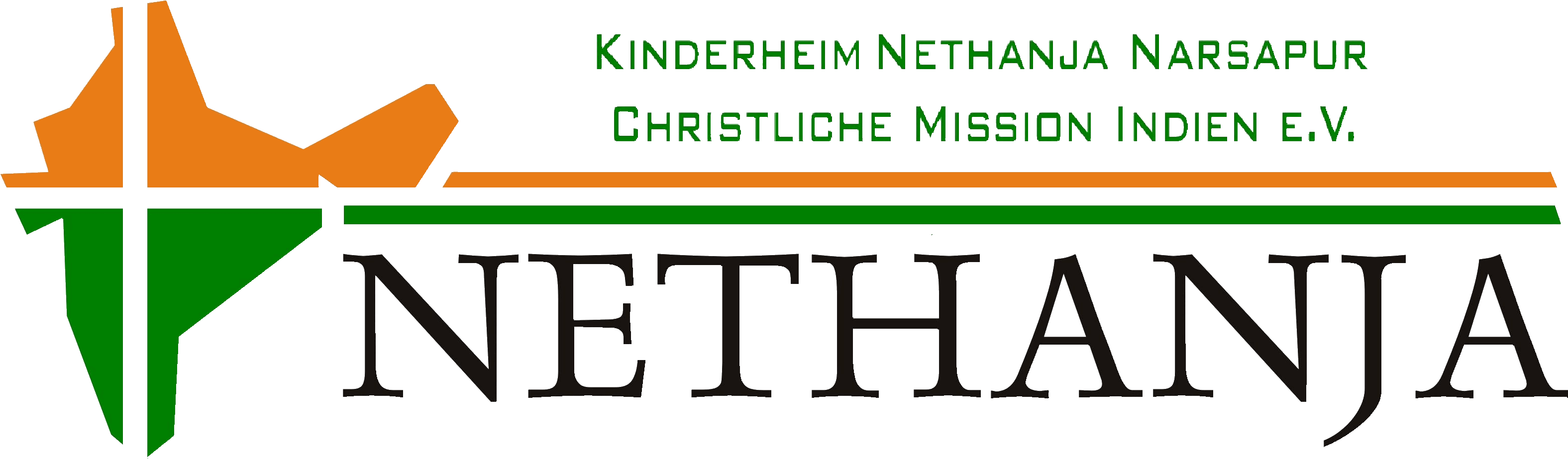 Ausbildung: 
Krankenpflege
[Speaker Notes: Ausbildung zur Krankenschwester]
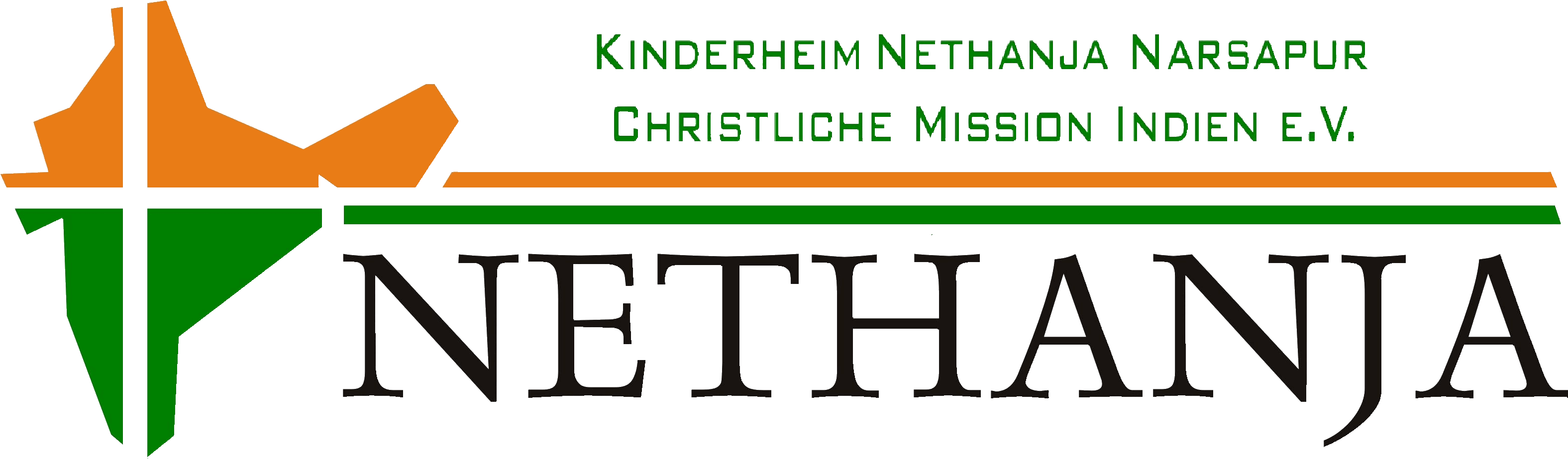 Ausbildungsstätten für
Schlosser, Klimatechniker, Dieselmechaniker, Elektriker und Elektroniker
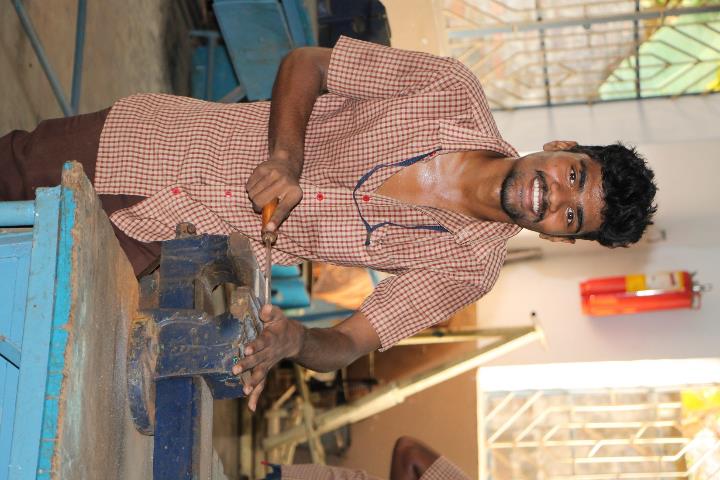 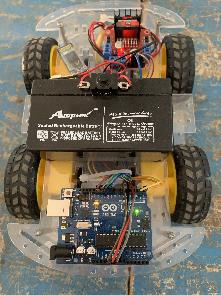 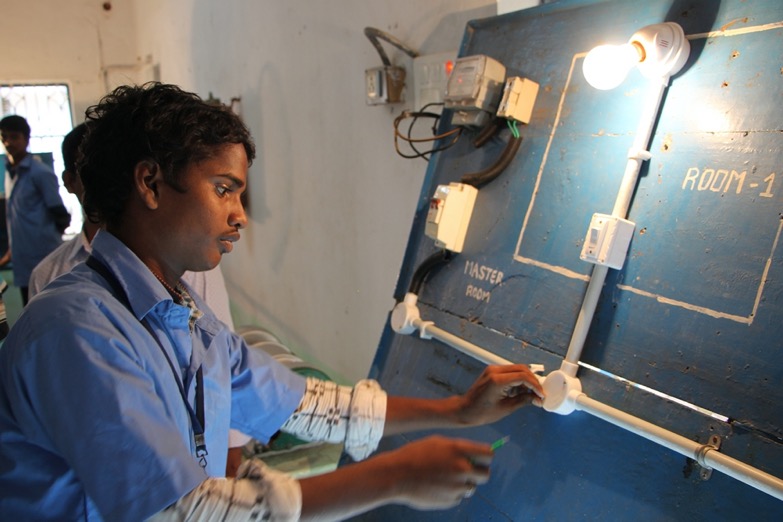 [Speaker Notes: Elektriker lernen]
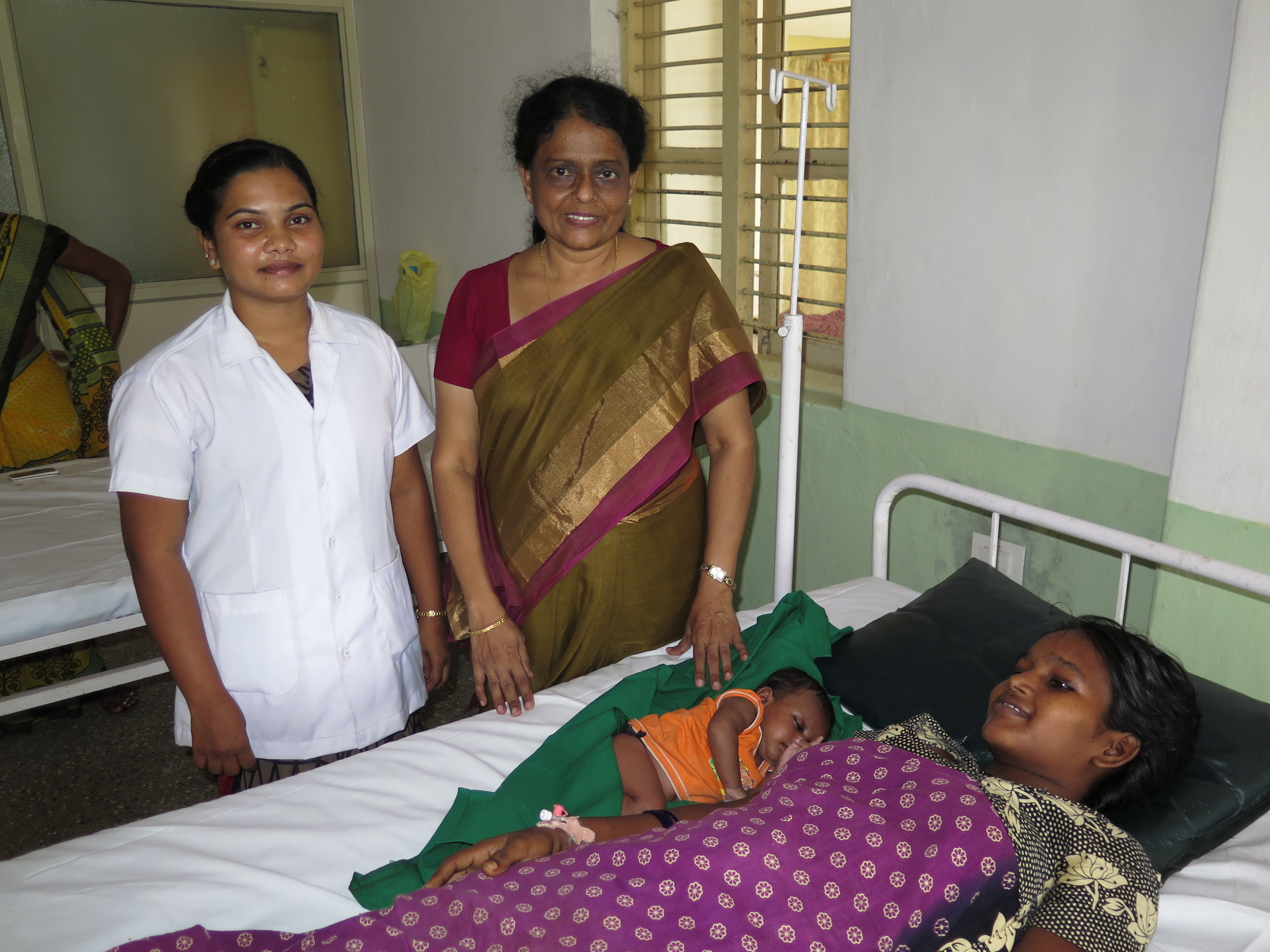 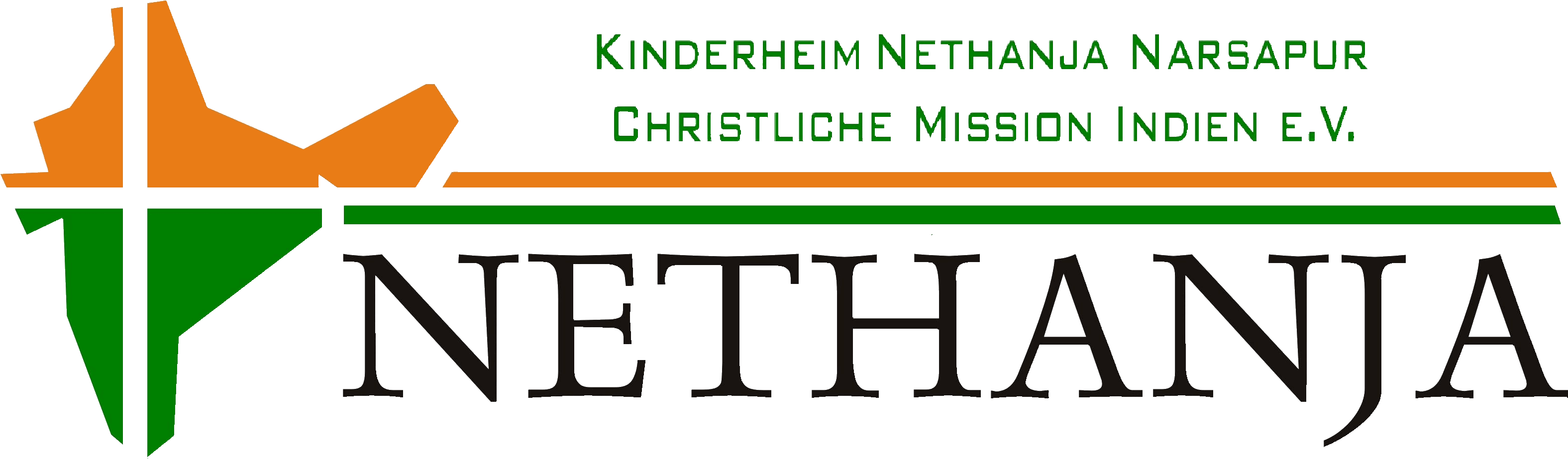 Missionskrankenhaus mit Schwerpunkt Geburtshilfe, innere Medizin und Allgemeinchirurgie
[Speaker Notes: Mutter mit neugeborenem Kind, mit Ärztin Dr. Nalini und Schwester]
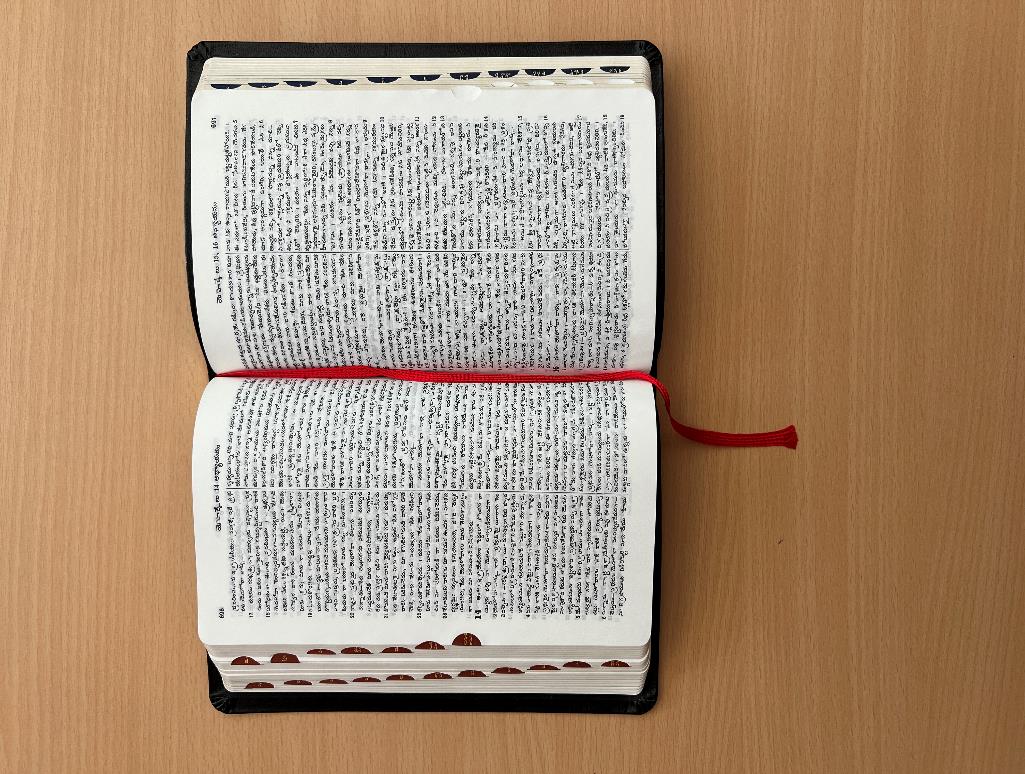 Bible College mit Vollzeitstudium,Online Kursen und Evangelistenausbildung
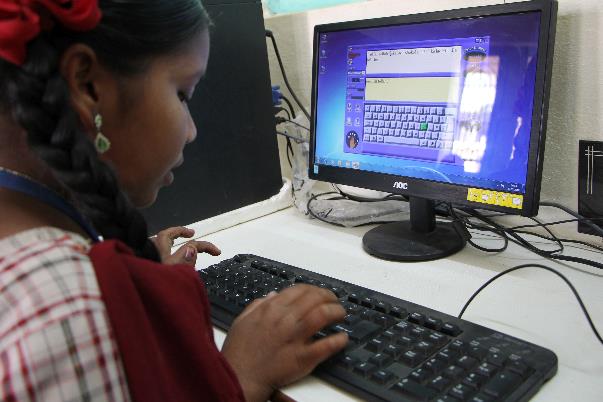 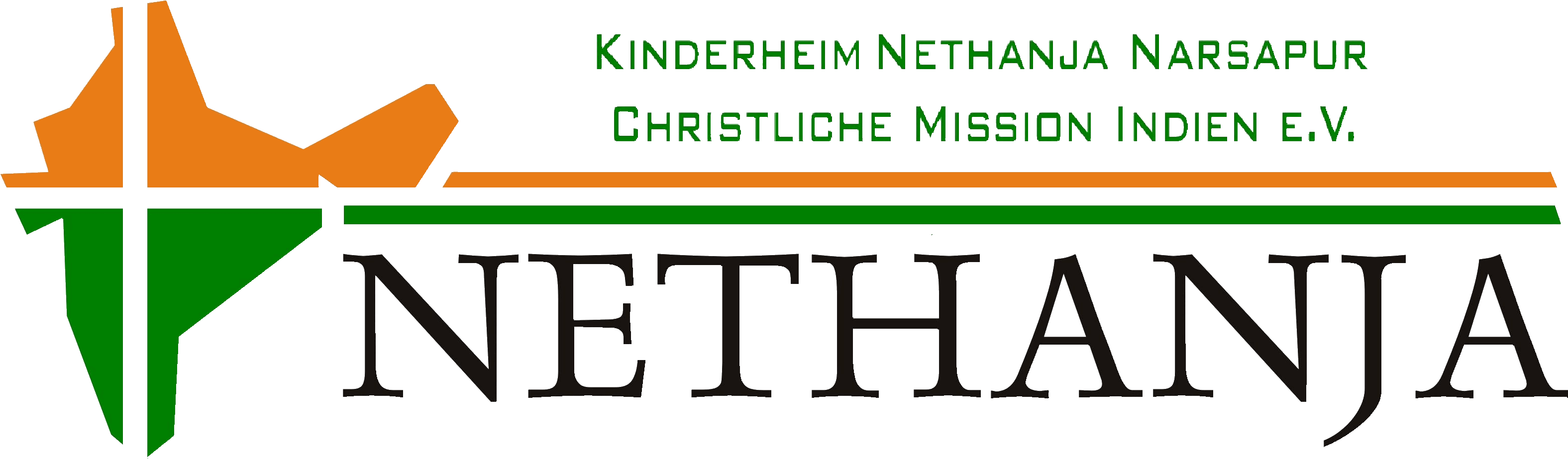 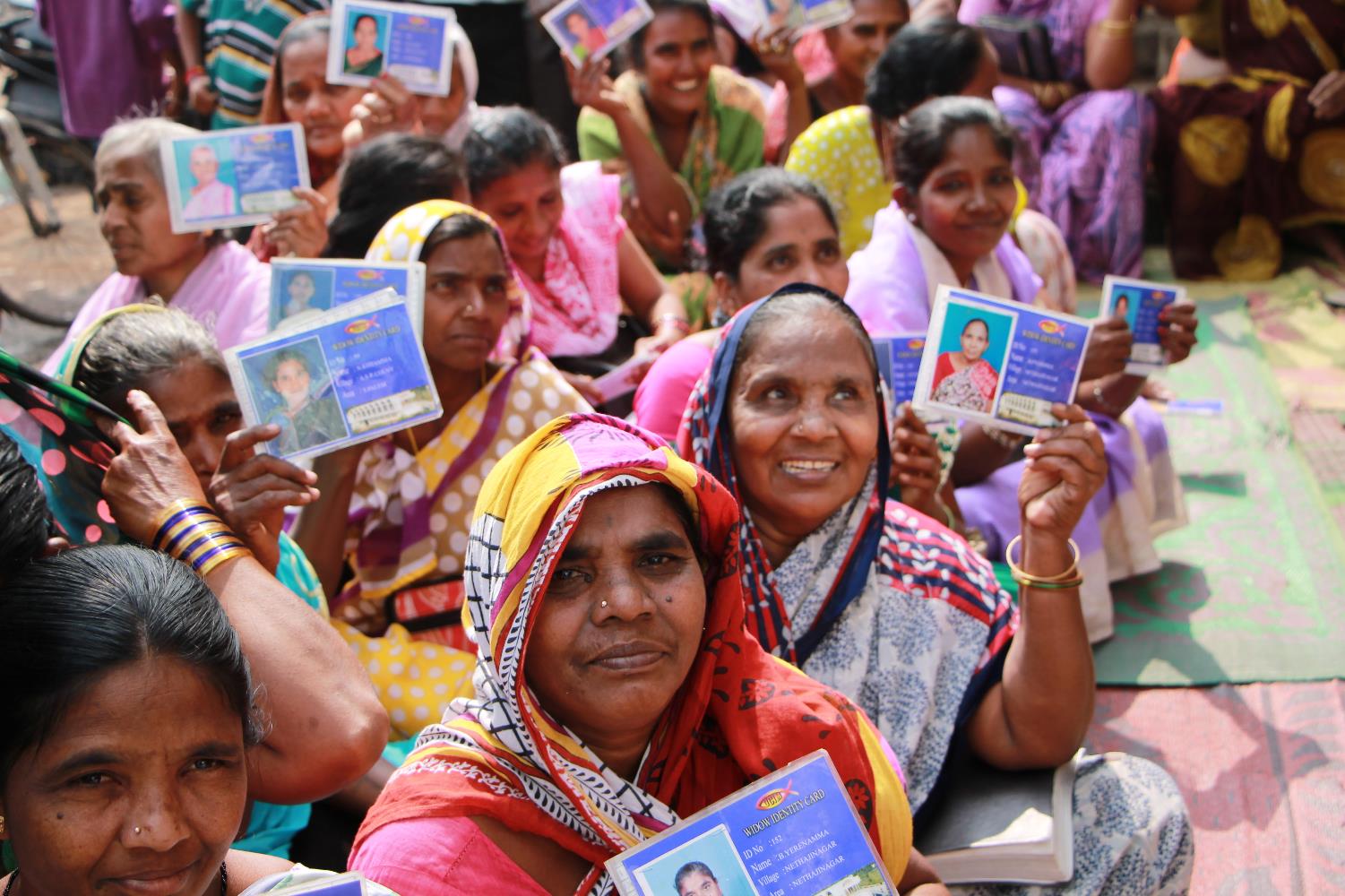 Witwenhilfe und Witwenwohnheim
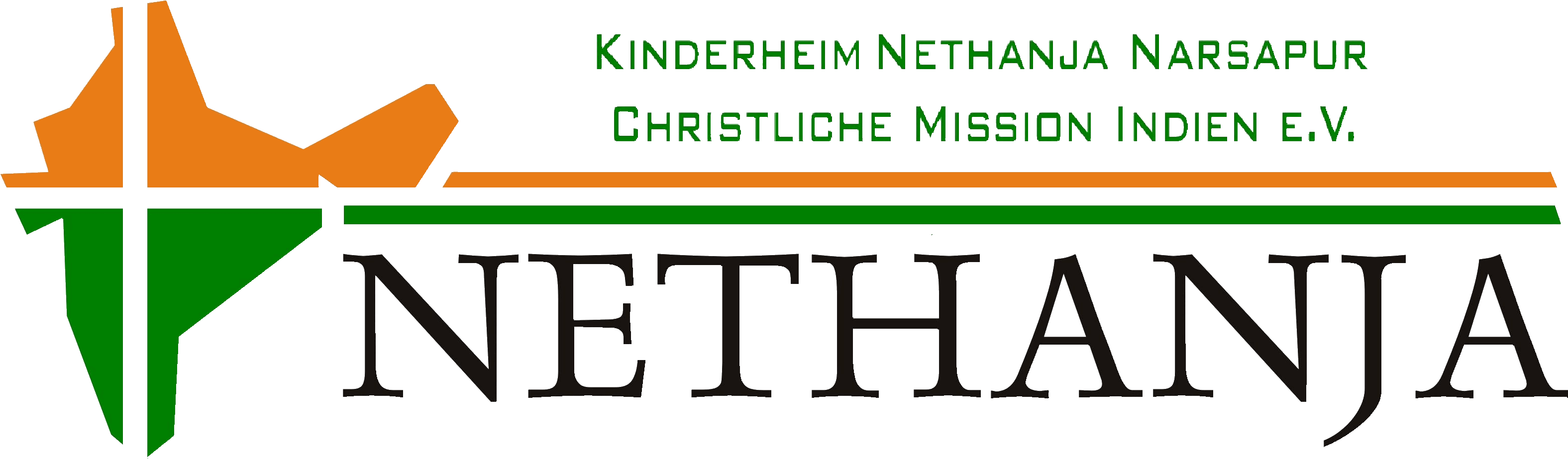 [Speaker Notes: Witwenhilfe und Witwenwohnheim]
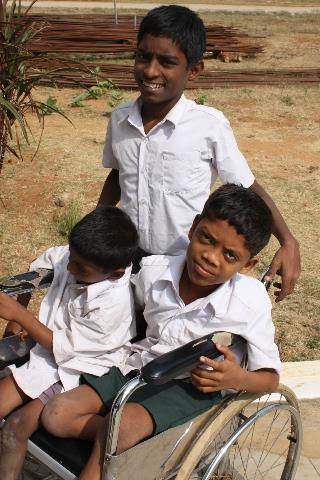 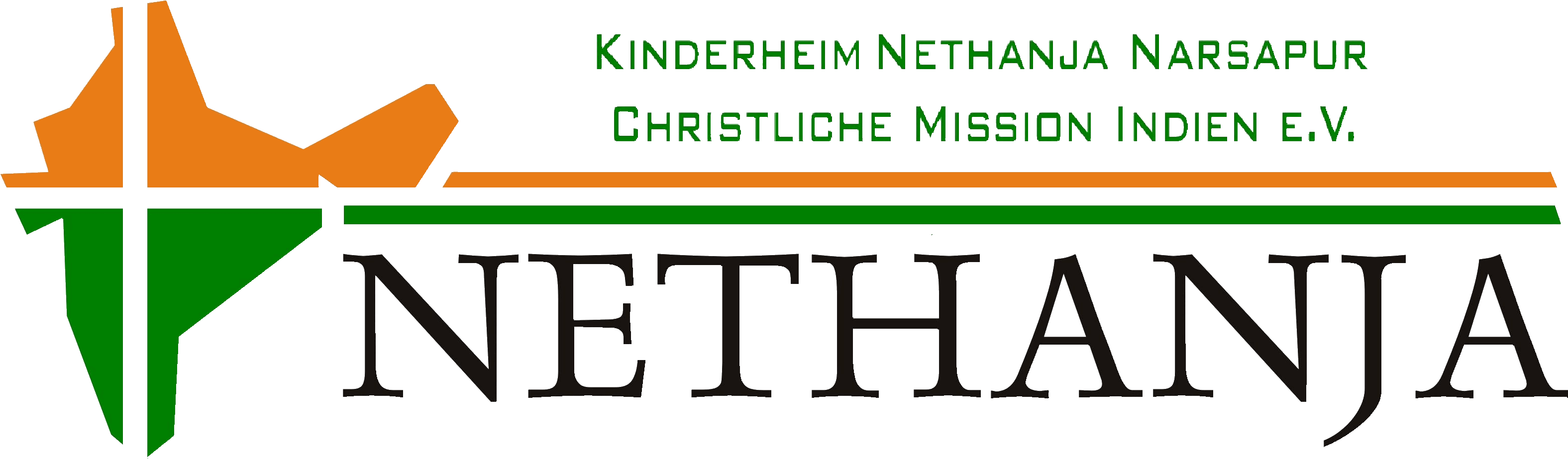 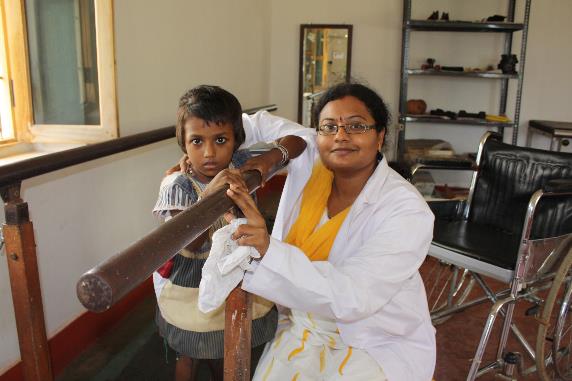 Kinder mit 
speziellen Bedürfnissen
[Speaker Notes: Kinder mit speziellen Bedürfnissen]
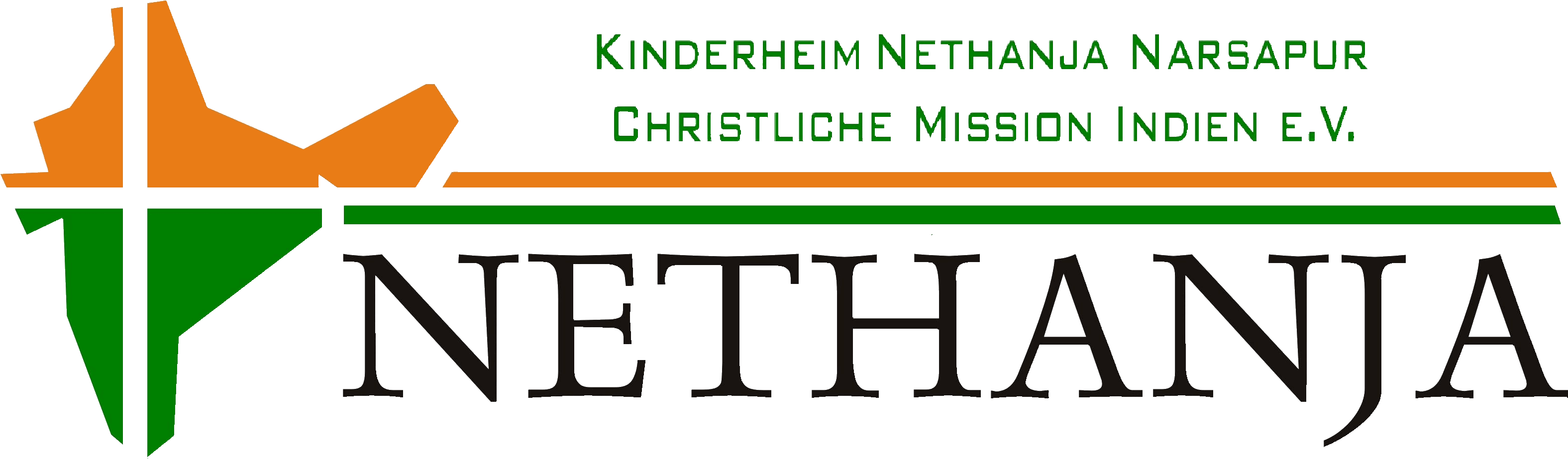 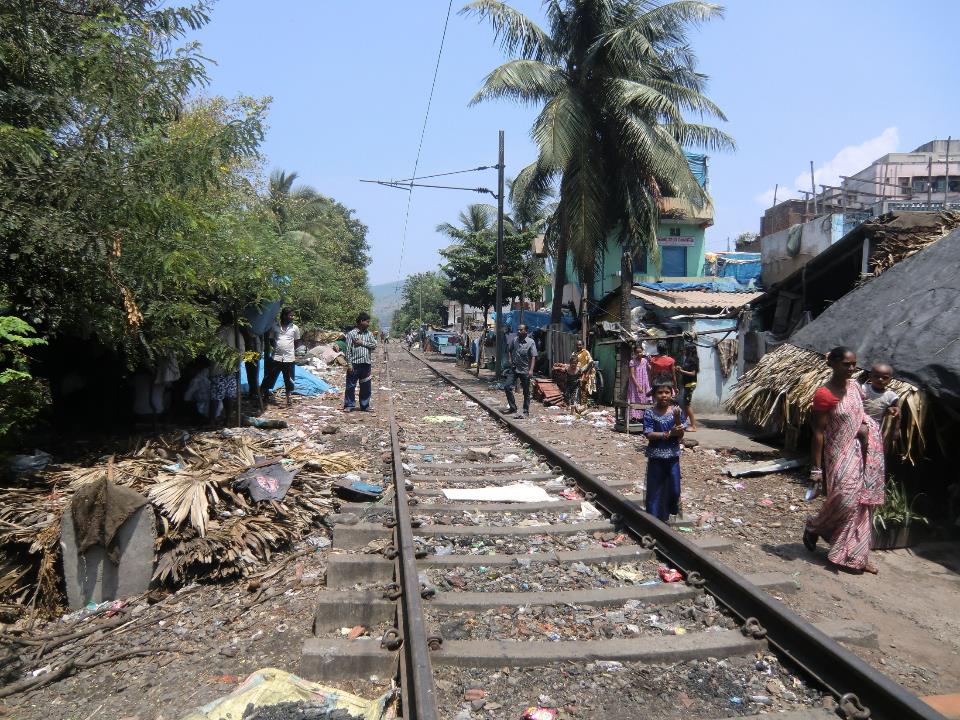 In den Slumgebieten arbeiten Sozialarbeiter der Nethanjakirche, betreuen z.B. HIV-positive Patienten
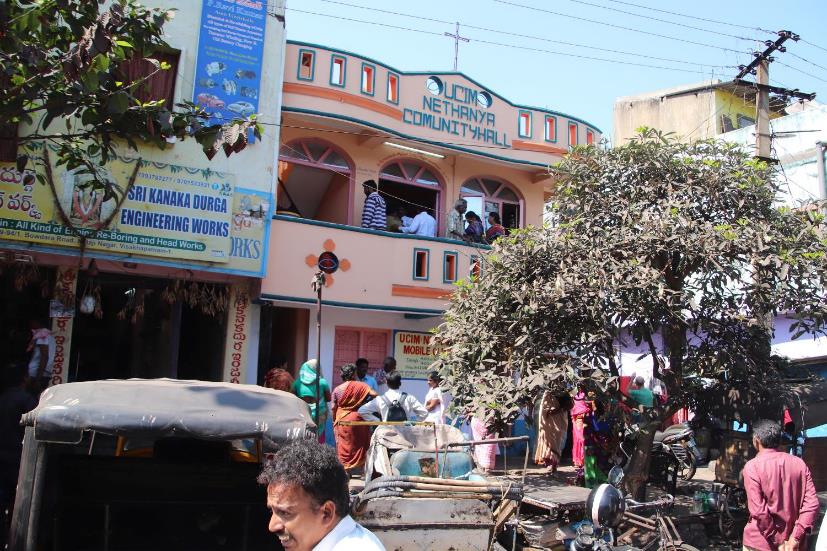 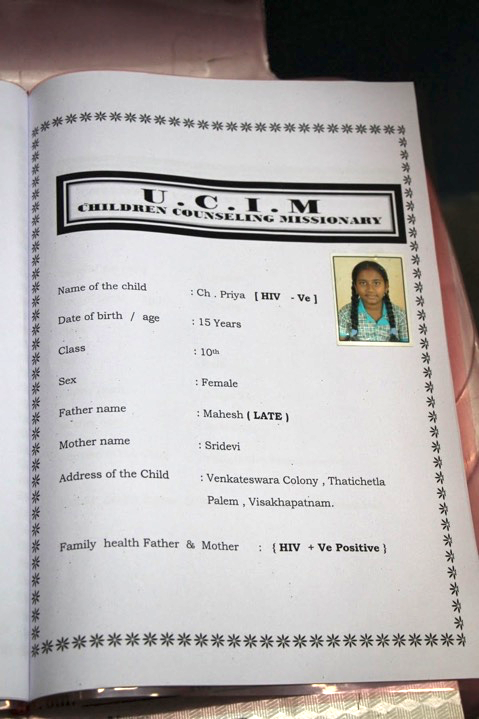 [Speaker Notes: Hilfe in Slumgebieten]
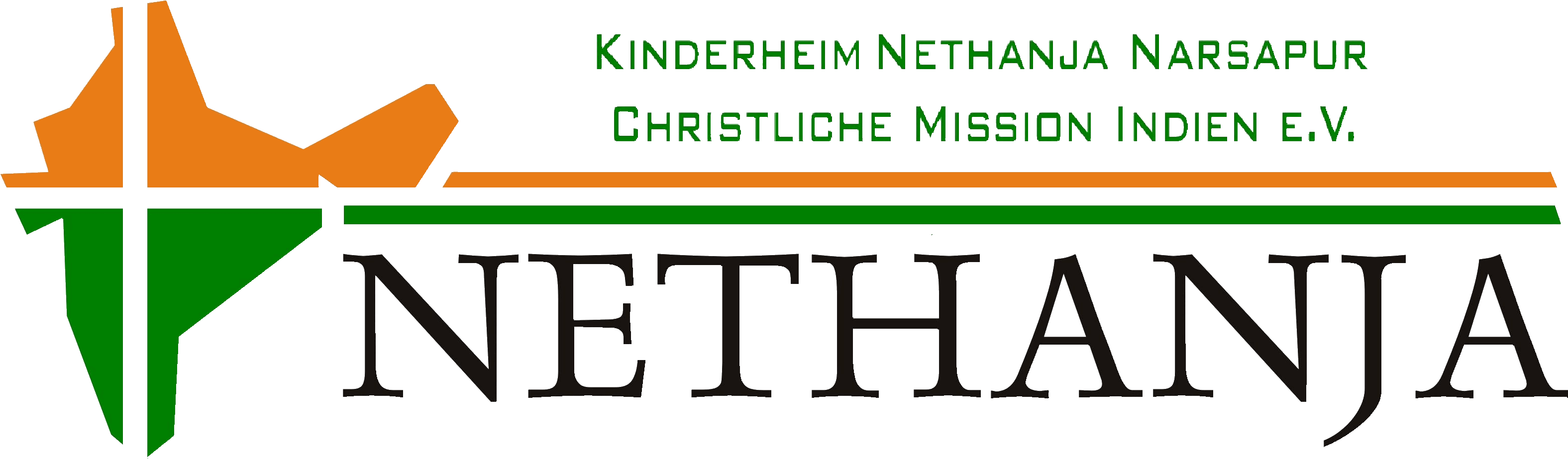 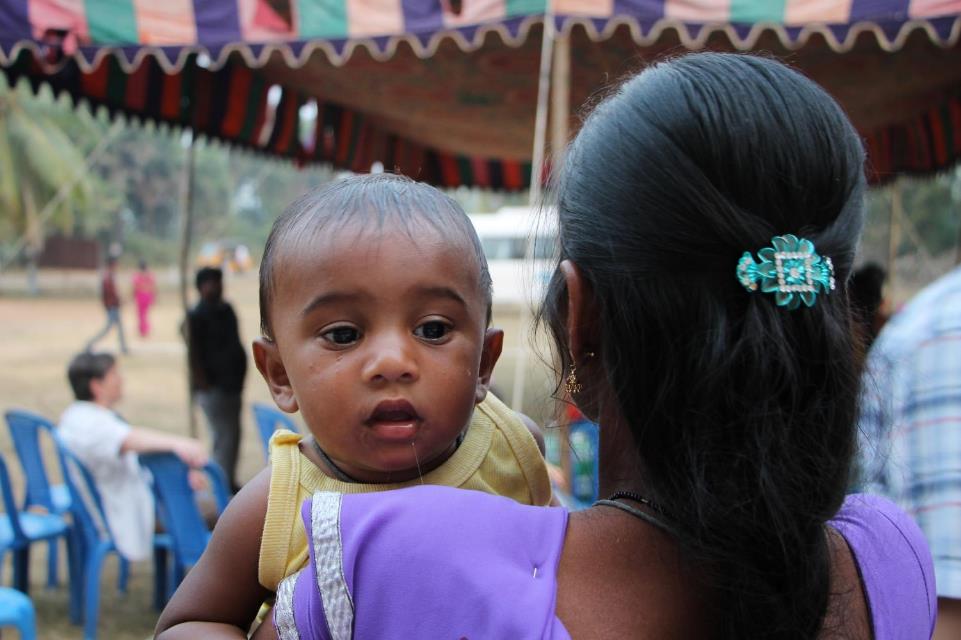 Aidshilfe
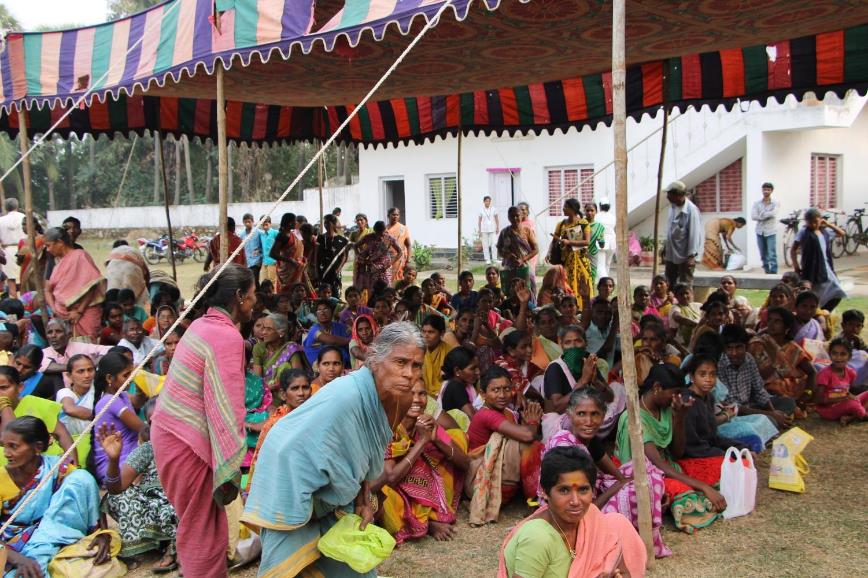 [Speaker Notes: Mutter ist HIV-positiv, Kind gesund geboren]
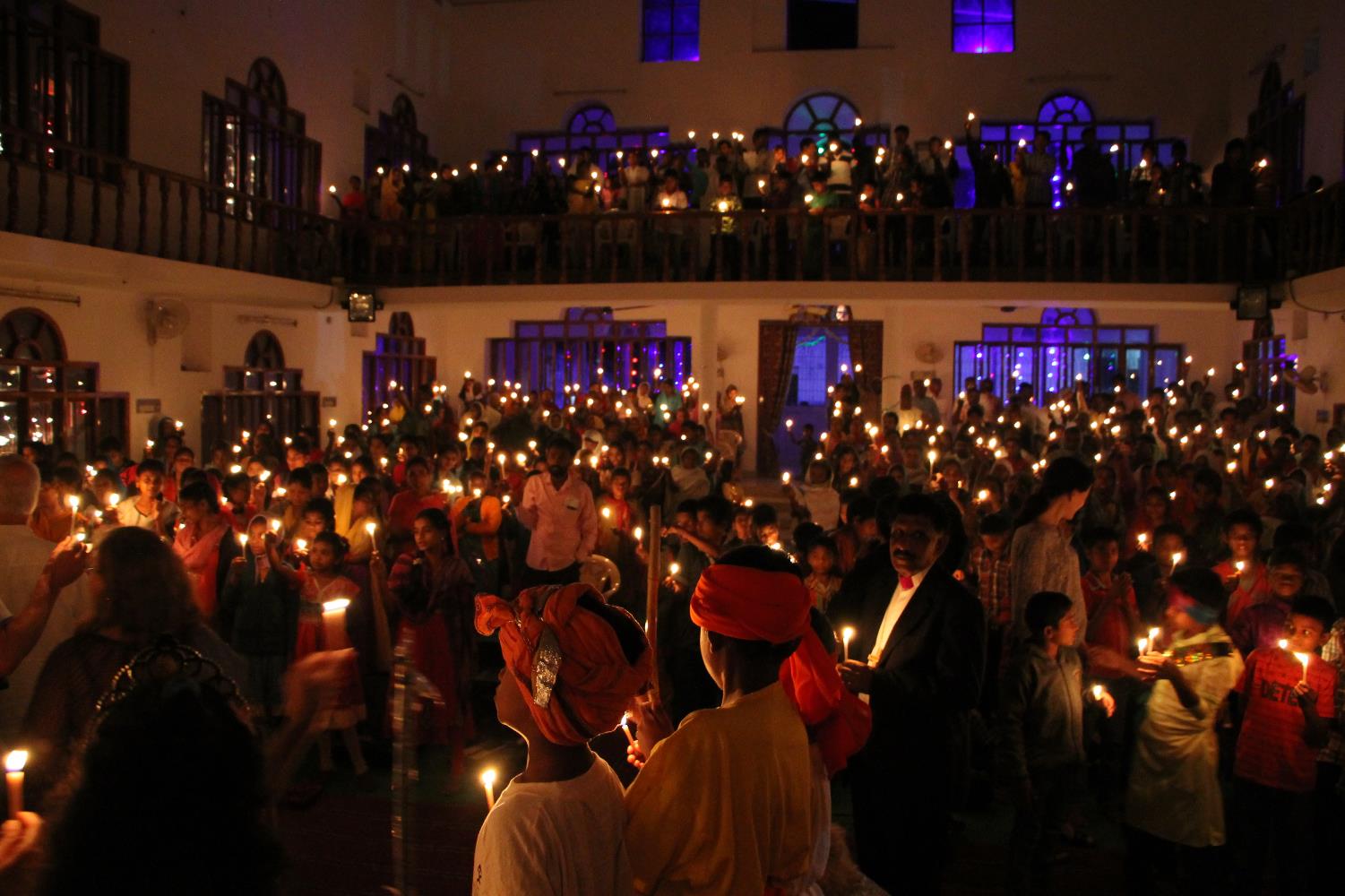 1.500 Gemeinden, 1.000 Pastoren
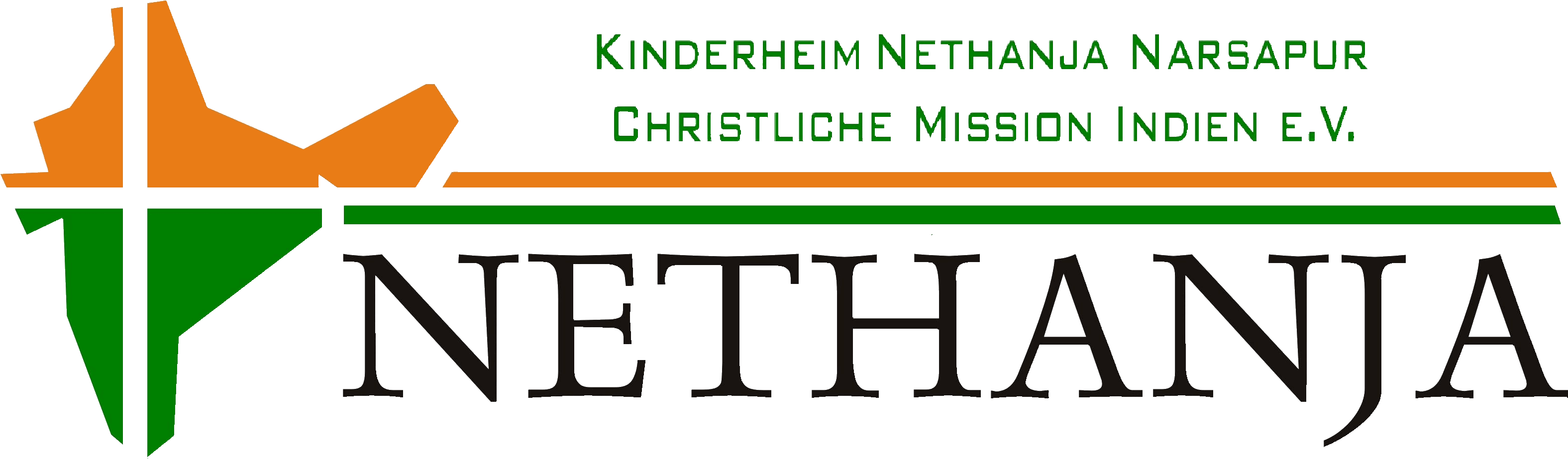 [Speaker Notes: 1.500 Gemeinden, 1.000 Pastoren]
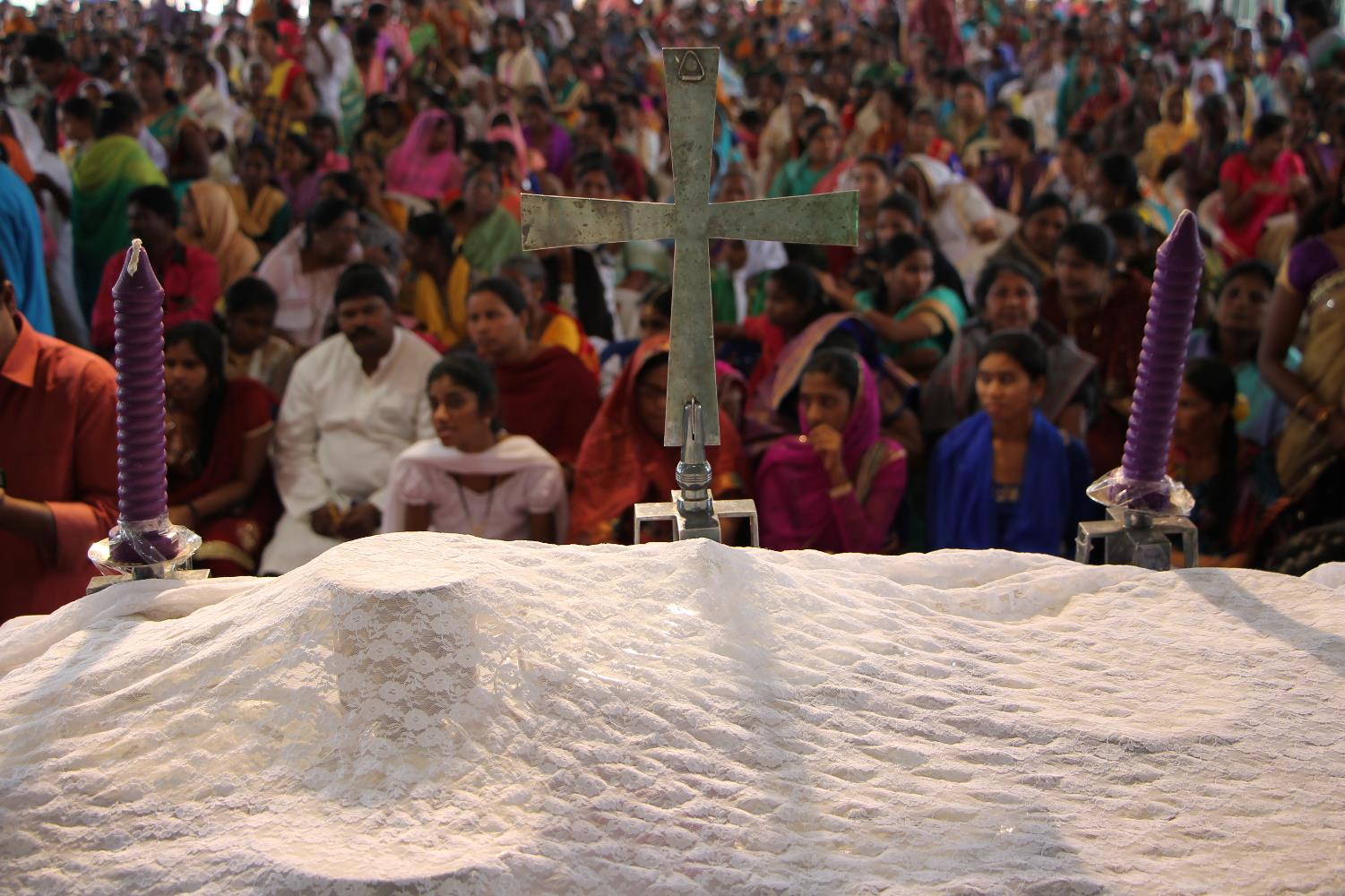 120.000 regelmäßige Gottesdienstbesucher
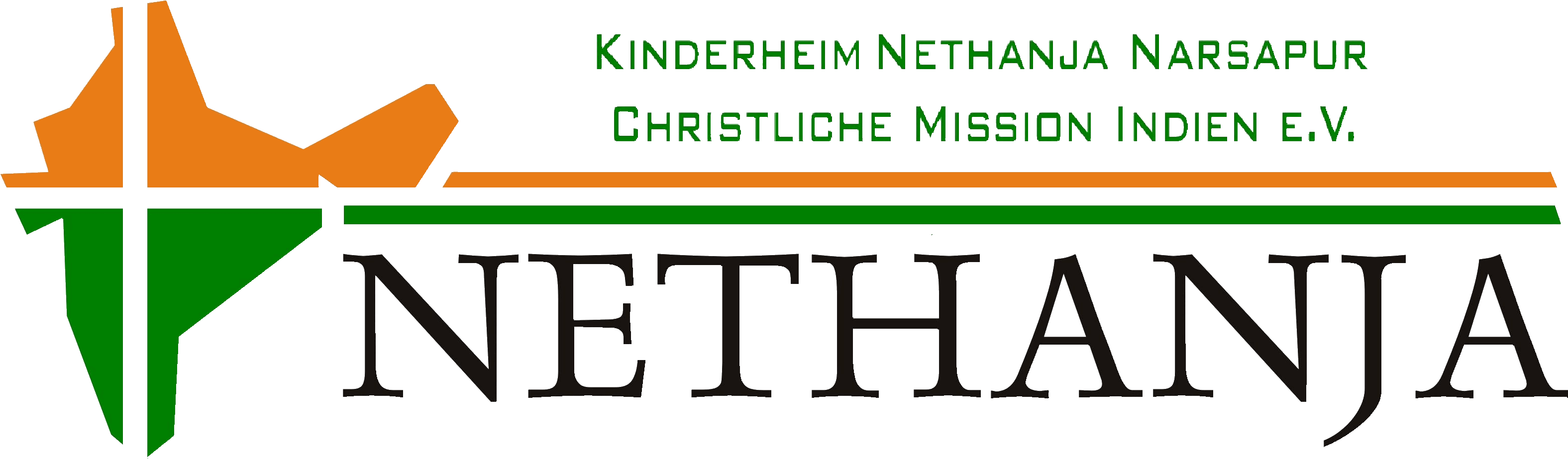 [Speaker Notes: 120.000 regelmäßige Gottesdienstbesucher]
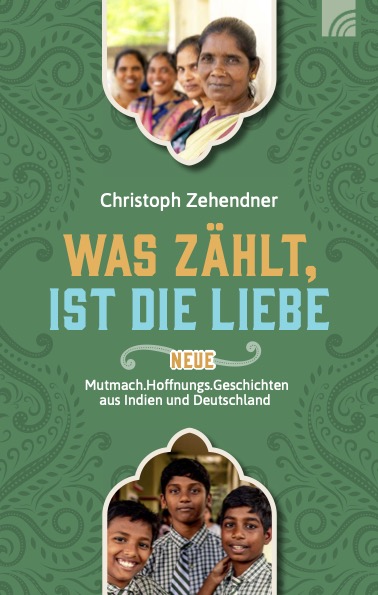 Ein neues Buch über die Nethanja-Arbeit wird in 2025 erscheinen. 

Christoph Zehendner hat acht Jahre nach „Namaste“ die Nethanja-Kirche nochmals besucht und ein zweites Buch geschrieben.
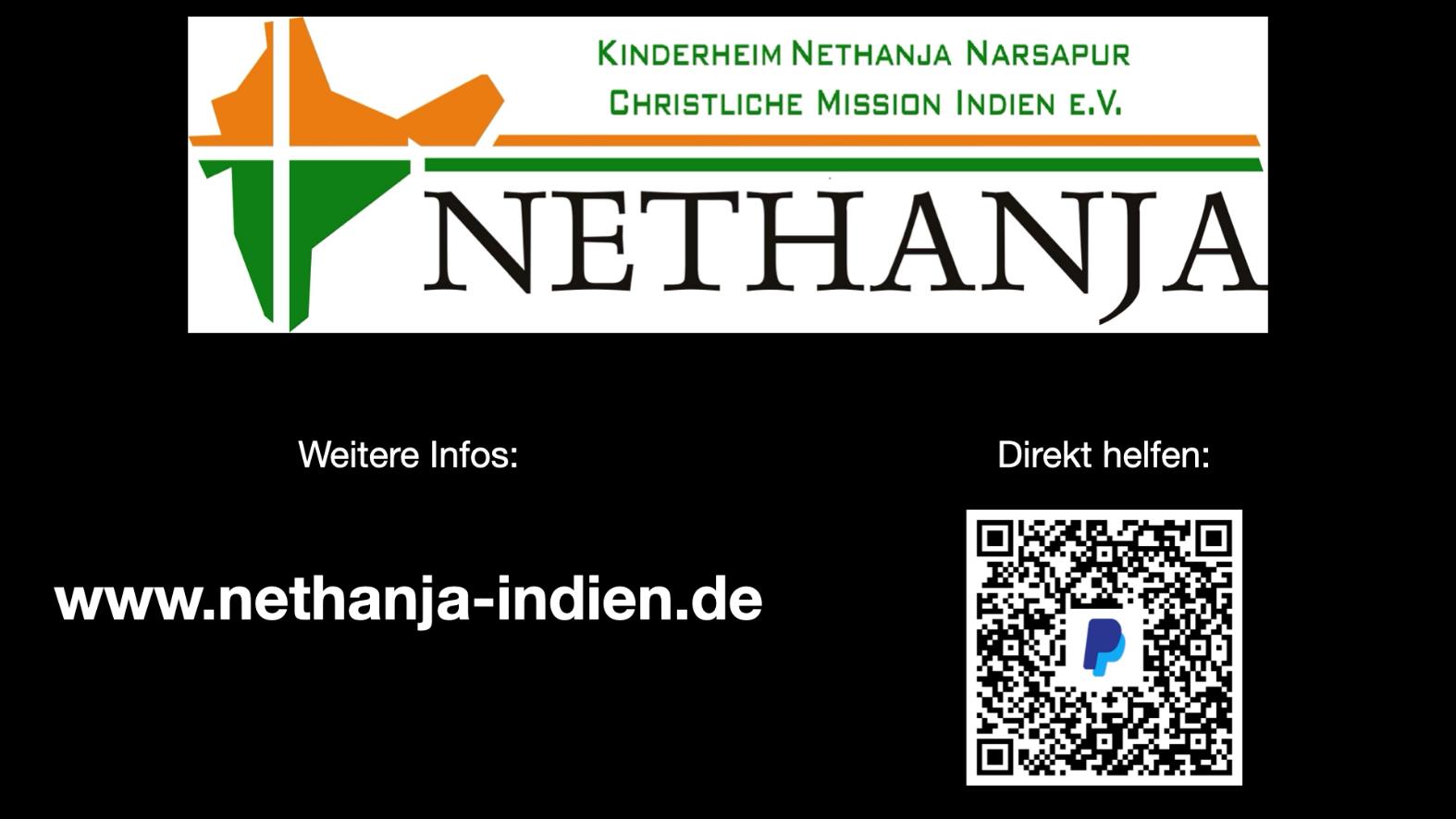